Worum es bei KidZ geht …
Wie verbessert das meinen Unterricht und das Lernen meiner Schüler/innen?
Fokus!
Groß oder klein, umfangreich oder unaufwändig: Was immer im KidZ-Projekt geschieht, muss sich an den Projektzielen orientieren und messen:
Welche Chancen bieten mir digitale Medien und Werkzeuge im Unterricht? Was mache ich neu? Anders? Was lasse ich dafür weg?
Und wie können alle in Österreich vom Ergebnis profitieren?
2014/15
Zentrales Motto:

www.kidz-projekt.at
Vorneweg: KidZ lebt …
… in den Schulen, Ländern, Clustern! 
Nützt die Weisheit der vielen!
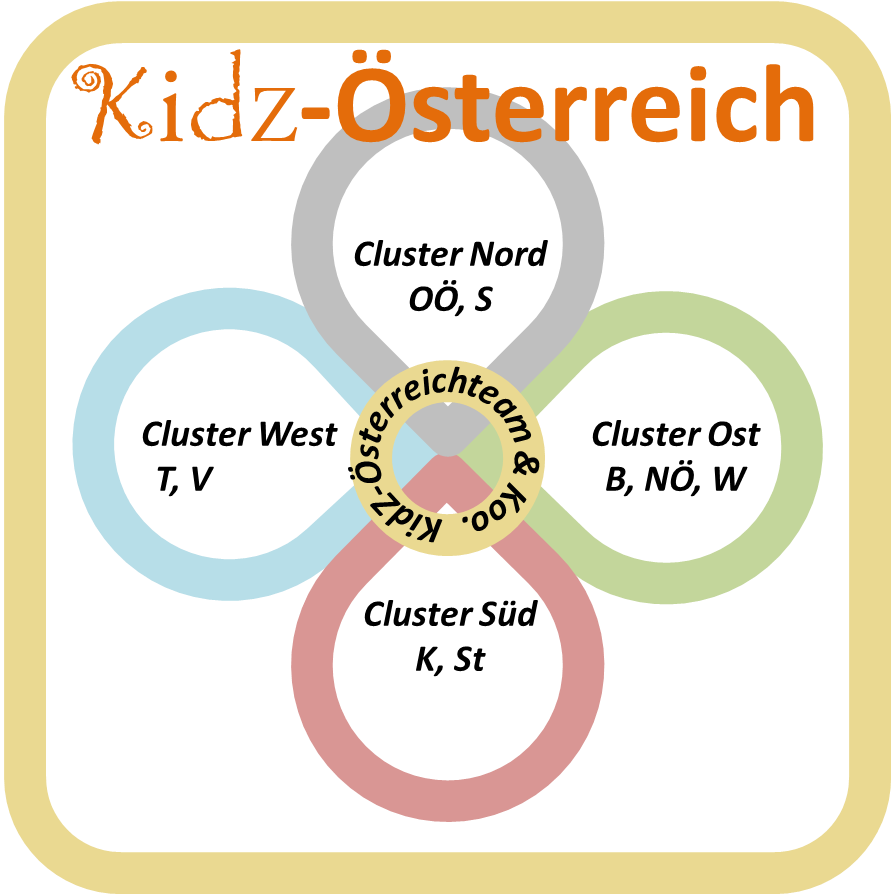 Wie beginnen?
Lesen: www.kidz-projekt.at (KidZ-ÖSTERREICH)
Reden: zB KidZ-Symposium 6./7.3.
Planen: Leitfaden & Checkliste!
„Schwimmen“ … ;-)
… und Zug um Zug weiterkommen.
Willkommen zur Führung
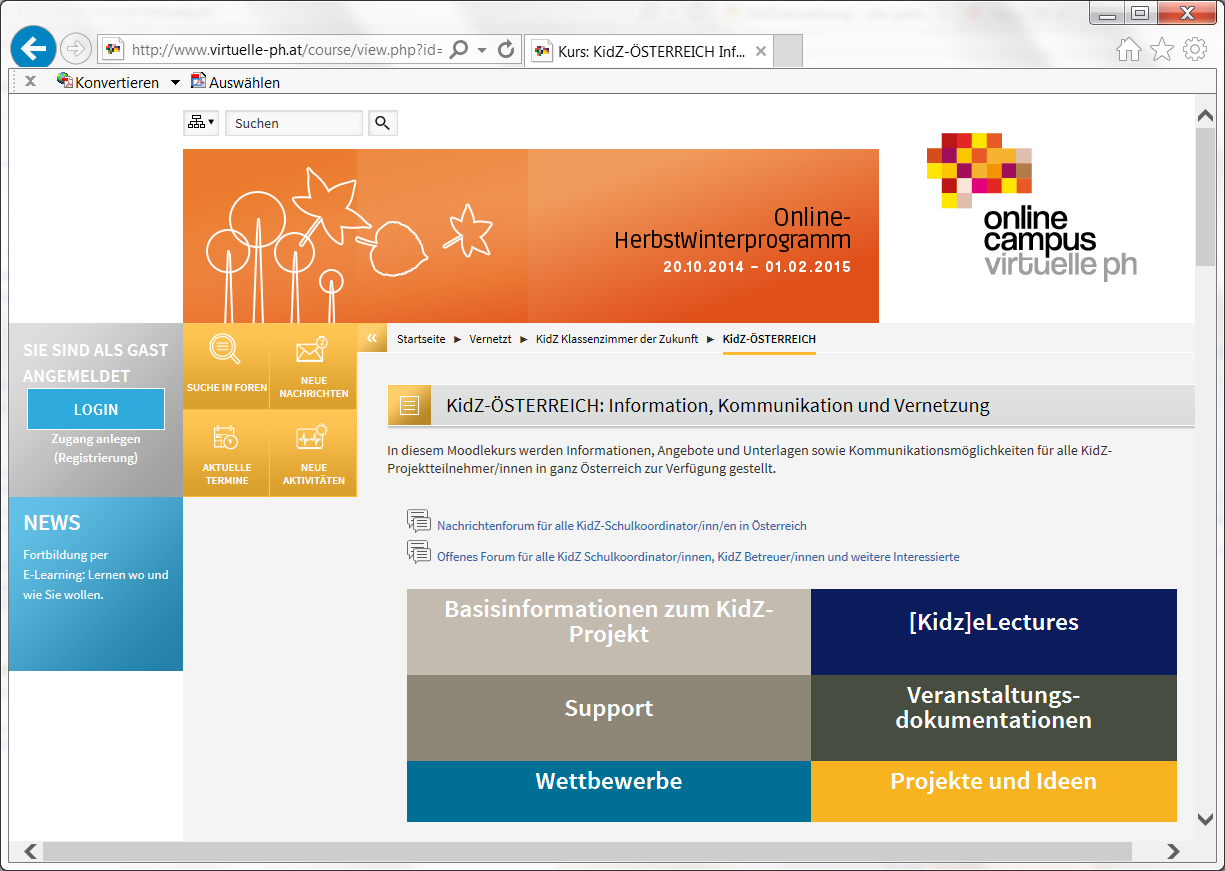 Last, but not least …
Wie verbessert das meinen Unterricht und das Lernen meiner Schüler/innen?
Fokus!
Groß oder klein, umfangreich oder unaufwändig: Was immer im KidZ-Projekt geschieht, muss sich an den Projektzielen orientieren und messen:
Welche Chancen bieten mir digitale Medien und Werkzeuge im Unterricht? Was mache ich neu? Anders? Was lasse ich dafür weg?
Und wie können alle in Österreich vom Ergebnis profitieren?